491 Team 1: Project Plan
Rob Barton, Asa Pauls, Morgan Ambourn, Nathan Andersen, Ehren Fox, Zach Johnson
[Speaker Notes: Overview: An interactive device that allows secure exchange of test data and monitors the environment around the test taker to prevent cheating
Potential use cases: online exam taken at home, online universities, in testing center (already secure setting)

Narrated by Zach]
Task Decomposition & Project Timeline
Tasks in order of expected completion
Define problem
Brainstorm ideas
Narrow down to single design
Build design
Screen
Power System
UI
Software used for viewing test
Data transfer
Test
Reiterate over design
Present
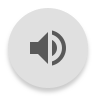 [Speaker Notes: Rob]
Risks And Risk Management/Mitigation
Potential Risks Encountered:
Team lacks required knowledge for implementation
Cost of development is too great
Project requirements not adequately reflected in task breakdown
Project is not on pace with project schedule
Project scope is too great for given time frame
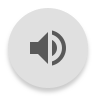 [Speaker Notes: Ehren Fox]
Financial & Other Requirements
Screen
Bluetooth/Wifi chip
Headset casing
Buttons/scroll bar/touch pad
Charging spot
Battery
Under $1000
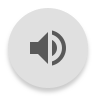 Milestones, Metrics, and Evaluation Criteria
Data transfer technique
Hardware interaction
User interaction capability
Device display
Device charging
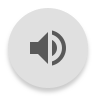 [Speaker Notes: Asa
There are several milestones to each subsection of the project that must happen. The subsections are: data transfer technique, hardware interaction, user interaction capability, device display, and device charging.
The milestones data transfer will hit are:
Data sent to headset
Data sent from headset to server
Data is sent securely
Data notifies user and proctor of tampering
The milestones hardware interaction will hit are:
Hardware fits inside headset
Headset fits on a head comfortably
Hardware connects to the headset software
Hardware can connect to a server
The milestones user interaction will hit are:
Input does a simple task
Input selects an option
Input goes to the next question
Input saves answer
The milestones device display will hit are:
Screen shows simple program (e.g. Hello World)
Test questions are shown
Question transitions are shown
The device charging milestones that will be hit are:
The device successfully charges
User can see charge level
User notified of low charge level
User warned of charge level before exam]
Project Tracking Procedures
Software Tracking
Trello for feature/bug tracking
GitLab for source code changes
Hardware tracking
Software for modeling hardware
CAD for housing design
Software for PCB design (possibly)
Budget Tracking
Excel for tracking budget, including parts we have ordered/will order
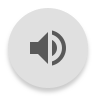 Personnel Effort Requirements
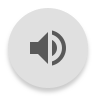 [Speaker Notes: Nathan]